WP6Knowledge Commons
Gergely Sipos
Customer and Technical Outreach Manager, EGI Foundation
SA2 Activity Manager, EGI-Engage
Outline
WP Overview 
Objectives, tasks, partners and effort
Activities and achievements 
Training (SA2.1)
Engagement and support for new communities (SA2.2)
Competence Centres (SA2.3-10)
Use of resources
Summary
WP6 Knowledge Commons
WP Overview
SA2 (WP6) objectives
WP6 Knowledge Commons
From opportunities to operational setups
Opportunity
Customer support case
Operation
User story (business case)
Community national footprint
Potential EGI services
NGI support
Cost-Value-Support analysis
Service satisfaction reviews (3/6/12 months)
Improvement suggestions
Publications, users
Capacity plan updates
Helpdesk requests; Complaints
Technical requirements
Soft. devel. &integration
SLA – OLAs
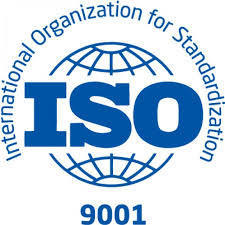 Customer relationship management
Business development
Service Level Management
9001:2015
2000-1:2011
[Speaker Notes: NGIs support is critical in all the three stages:
Willingness to support Opportunities
Contribute with technologies and effort
High quality operations (IT and staff)]
SA2 Partners and effort – TBC
47 Participants(incl. Asia Pacific and US)

WP Total effort
178 PMs
6 FTEs
WP6 Knowledge Commons
[Speaker Notes: Provided by PO]
Activities and Achievements
[Speaker Notes: Main achievements of the work package]
Training Task 6.1
Established and operated a cloud-based training infrastructure
For cloud trainings AND for application trainings
4 sites, ~150 vCPUs
Used by ~250 students in 11 courses during the project
Reference courses: 17 topics. Recurring: Cloud, Security, Data Management, Containers
Delivered for CCs (as webinars)
Delivered for RI representatives (RI and EGI conferences)
Delivered for research students and researchers (1/2 day tutorials and Summer Schools)
Delivered for NGIs (Webinars, EGI Conferences)
Event delivery and support
42 tutorials at 33 events (19 f2f, 12 webinar-type) – 20 EGI events, 13 external events
Approx. 800 participants in total (~25 on average)
Contributed to 2 summer schools in 2017: CODATA-RDA
Joint activities with EUDAT, GEANT, OpenAire, RDA
‘Design your e-infrastructure’ workshops (2x in 2016; planning for 2017)
Introduction to European E-infrastructures (DI4R, September 2016)

The project established an infrastructure and content catalogue, covering the EGI Service Portfolio
WP6 Knowledge Commons
[Speaker Notes: ICOS and EMSO, EXTRAS project, long tail of science applications via brokering
RI, projects and single users]
Task 6.2: Serving researchers and innovators
Competence Centres (task 6.3-10)
Size of individualgroups
ELIXIR
BBMRI
INSTRUCT
DARIAH
LifeWatch
EISCAT_3D
EPOS
Disaster Mitigation

WLCG
ELI
CTA
CLARIN
LOFAR
ICOS
EMSO
CORBEL
ENVRIplus
…
Tools and support for the NGIs
Direct engagement (task 6.2)
(task 6.2)
PeachNote
CEBA Galaxy eLab
Semiconductor design
Main-belt comets
Quantum pysics studies
Virtual imaging (LS)
Bovine tuberculosis spread
Convergent evol. in genomes
Geography evolution
Seafloor seismic waves
3D liver maps with MRI
Metabolic rate modelling
Genome alignment
Tapeworms infection on fish
…
(task 2.3)
OpenDreamKit
WeNMR
DRIHM
VERCE
PhenoMeNal
BioExcel
Multiscale Genomics
AgINFRA
LSGC
…
100% IT
CFD Support
CloudEO
CloudSME
Ecohydros
EOproc
IBM Research
mITSM
Numeca
Peachnote
RHEA
SixSq
Terradue
UberCloud
ESFRIs,FET flagships
Multinational communities, (e.g. H2020 projects)
Industry,SMEs
‘Long tail of science’
From opportunities to active customers
Outreach and training
Opportunity identification  Opportunity DB
Or service orders from Website, Marketplace
Opportunity analysis   Customer DB
Technical onboarding
SLA-OLA negotiation
Operation
Service reports
Regular satisfaction reviews (incl. publications)
Complaints
1
2
3
4
5
6
Training (SA2.1)
New communities (SA2.2)
ELIXIR (SA2.3)
BBMRI (SA2.4)
MoBrain (SA2.5)
. . .
SA2 Knowledge Commons
Technical user support Task 6.2Highlights
Support network and support tools
Integrated engagement and Customer Relationship Management with FitSM
Regular ‘Service satisfaction and capacity planning’ interviews with customers
Since April 2016: 14 interviews; 15 improvement suggestions
Service orders from EGI Website (35 requests in the past 5 months)
Coordination meetings with the NGI International Liaisons  For national support
Engagement and support for new communities 
32 communities in 30 months (besides the 8 competence centres)
19 Research Infrastructures and 13 project/platform developer communities
'Design your e-infrastructure' events
Analysis of requirements – Design of suitable service composition
5 community / event (ICOS, EuroArgo, CLL, ELI, …); Co-organised with EUDAT, GEANT, OpenAIRE
The workshop format was adopted by the Dutch NGI at national events
Services for the long-tail of science
‘Applications On Demand’ and Thematic services (See KER presentation earlier today)
Operational setup with 45 applications and 3 application porting gateways
WP6 Knowledge Commons
Achieved maturity(Described in details in D2.14)
1
2
3
4
Operations
Early engagement
Co-development.
Prototype setup
Opportunity DB:
ACTRIS
AnaEE
Blue Cloud institutes
CESSDA
DANUBIUS
EBMRC
ELI (ELItrans)
EMPHASIS
Human Brain Project
KM3Net
LTER
SKA (AENEAS)
Multi Scale Genomics VRE
BigDataEurope
BioImaging-ES
CLL research initiative
BioExcel
AGINFRA+
EODC
New communities: 
ENES
Euro-Argo
ICOS
OpenDreamKit VRE
PhenoMeNal
ELI-NP

4 CCs:
BBMRI
ELIXIR
EPOS
EISCAT_3D
9 New communities: 
D4Science (SLA)
ExTRAS (SLA)
NBIS (SLA)
PeachNote (SLA)
VIP (SLA)
EMSO (SLA)
ESA TEPs (SLA)
BioISI (SLA)
DRIHM (SLA)

4 CCs:
DARIAH (SLA)
Disaster Mit.
LifeWatch
MoBrain (SLA)
 CC in EOSC-hub
 CC in EOSC-hub
 TS in EOSC-hub
TS in 
EOSC-hub
11 SLAs signed. 36 providers pledge
>152 Million of CPU hours
>170TB of storage
>3926 GB of RAM
>1410 vCPU cores
Support for new communities – Examples
AQUAEXCEL H2020 project
Identified on the CORDIS website in2017: “a dedicated e-infrastructure which will support both actual and virtual research experiments'”
Discussions are ongoing (using EGI external vs. internal services)
NBIS (National Bioinformatics Infrastructure Sweden)
Contacted EGI via the support channel
PconsC2, Pcons, TOPCONS2 servers on Federated Cloud
TOPCONS2 alone predicted more than 2 million protein sequences by 5000 users from 69 countries
1
2
3
4
Operations
Early engagement
Co-development.
Prototype/pilot setup
European Research Initiative on chronic lymphocytic leukemia
Applied to 2nd Design Workshop
Moved to stage 2 in PY2
VRE with data repository and applications (Galaxy workflows with Perl, R, JavaScript)
Limited demonstrator achieved
Scale-up ongoing, plan for community demo
Euro-Argo (ocean climate)
Contact established at ENVRIplus Week 2015
Participated in 1st Design Workshop
Data subscription and delivery service
Combining EGI Federated Cloud and B2SAFE
Demonstr. at ENVRIplus Week 2017 + Paper
Development continues in EOSC-hub
WP6 Knowledge Commons
Working with new communities: per discipline
Legend:
ACTIVE COLLABORATION
EARLY ENGAGEMENT
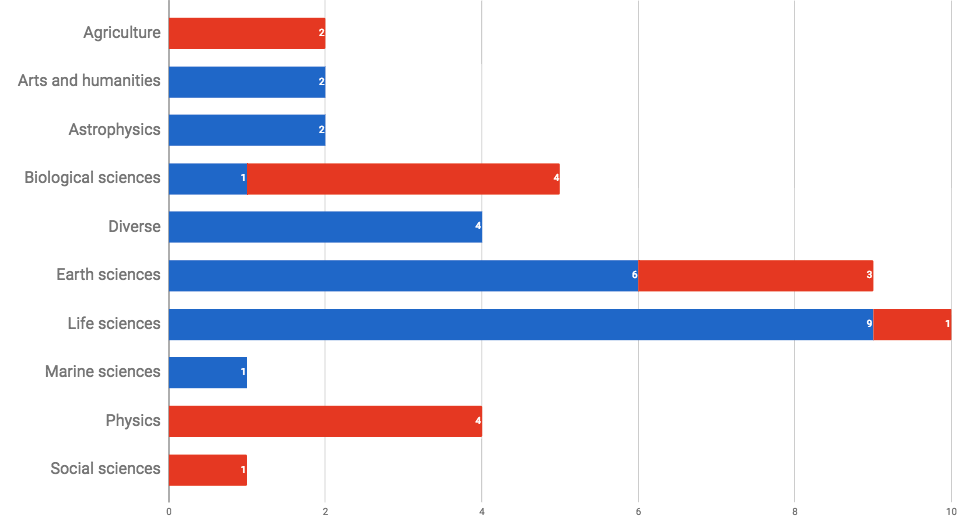 WP6 Knowledge Commons
[Speaker Notes: Life science (incl. Biological scineces) dominate  Because there are so many projects/Ris in this; Because they pro-actively look for capacity. (Note that several of these relate to biodiversity research)
In the second period we broadened our reach: Agriculture; Social sciences; Physics

Still underrepresented: Arts and humanities]
Technical user support Task 6.2 - SLAs
11 SLAs signed and 1 MoU
36 providers
>152 Million of CPU hours
>170TB of storage
>3926 GB of RAM, >1410 vCPU cores
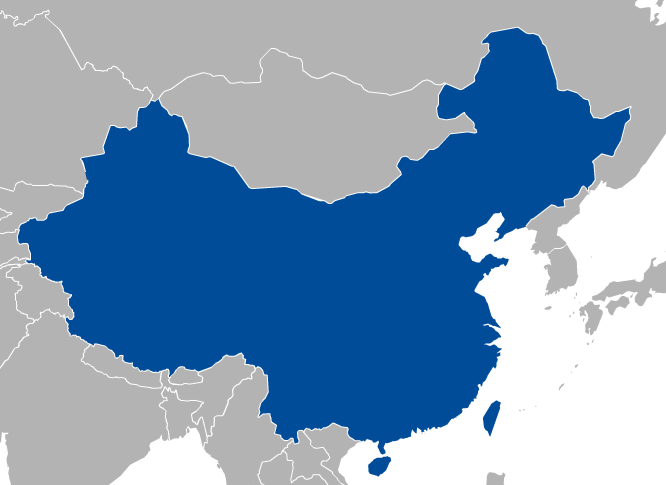 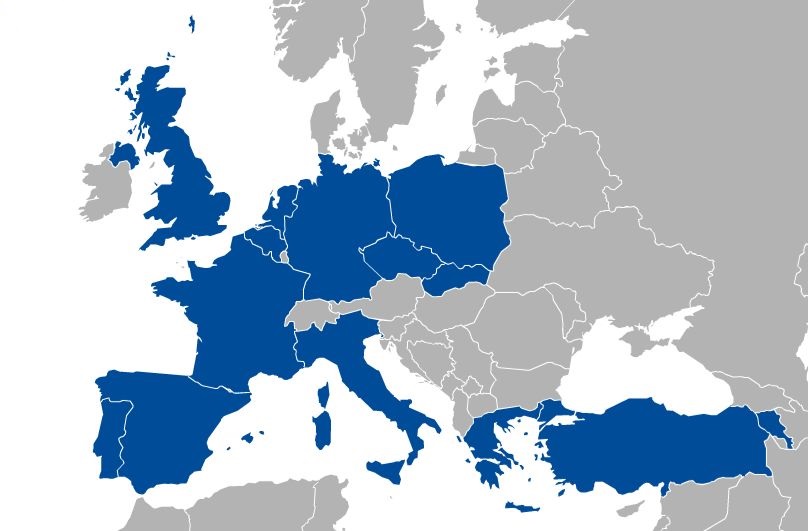 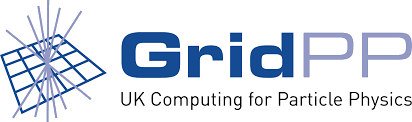 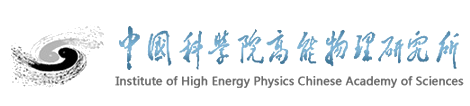 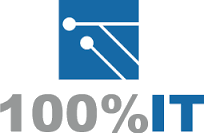 Very crowded, unreadable
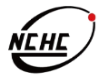 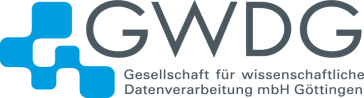 Signed SLAs: 
Bioinformatics Services to Swedish Life Science (BILS)
Structural biology and brain research 
Hydro-metereology (DRIHM)
ESA-Tematic Exploitation Platforms (Terradue)
Climate Change (EMSO)
Art & Humanities (DARIAH, Peachnote)
Medical and Health Science (LSGC-VIP, BioISI, MoBrain)
Astronomy and Astrophysics (EXTraS)
Natural Sciences (D4Science)
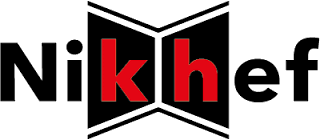 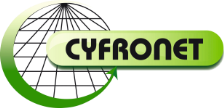 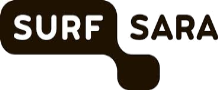 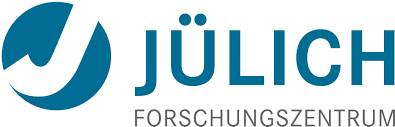 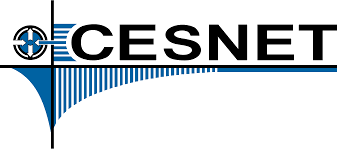 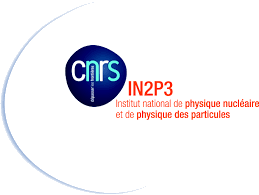 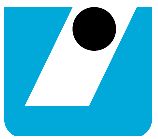 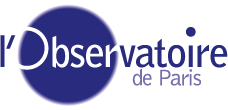 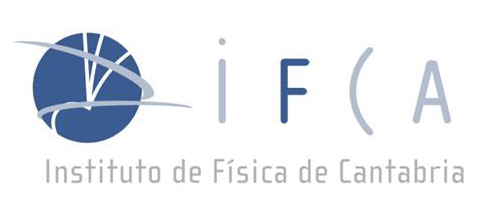 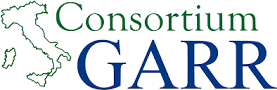 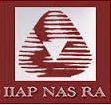 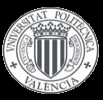 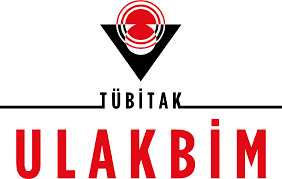 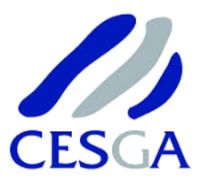 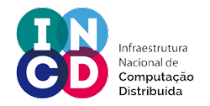 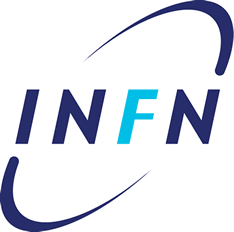 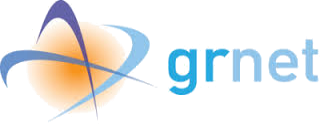 Support for the long-tail of science
Applications On Demand Platform: 30 apps.
Roll-out through the NGIs (Jan-May 2017)
Webinar; Conference paper; Newsletter articles; Demos
First NGI event based on this tool: Croatia, October 2017
Thematic services: 15
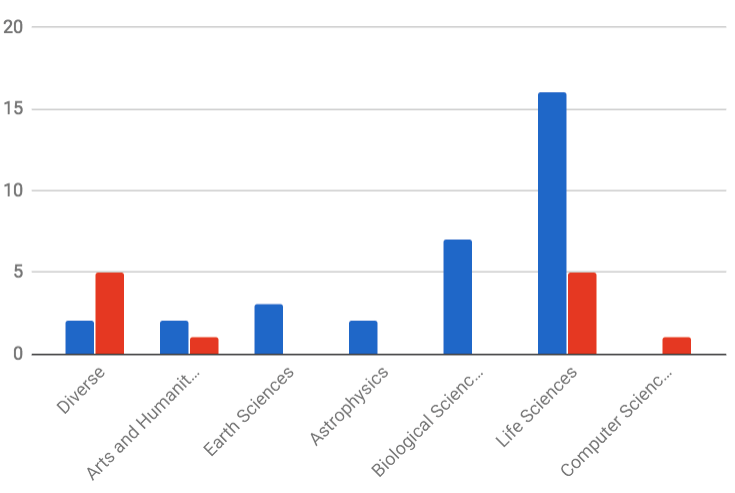 Legend: THEMATIC SERVICE
APPS ON DEMAND
WP6 Knowledge Commons
Competence Centres: SA2.3-10
ESFRI Landmark
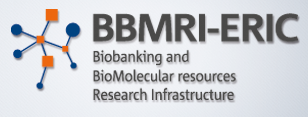 ESFRI Landmark
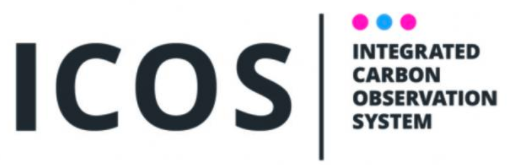 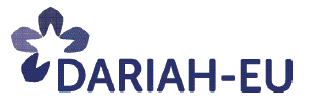 NEW!
ESFRI Landmark
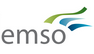 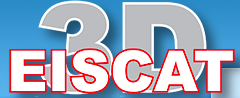 ESFRI Project
ESFRI Landmark
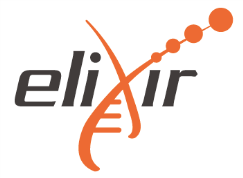 ESFRI Landmark
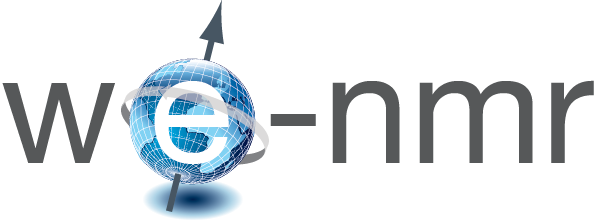 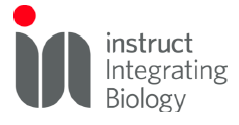 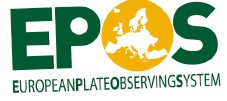 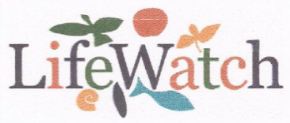 ESFRI Landmark
ESFRI Project
ESFRI Landmark
WP6 Knowledge Commons
[Speaker Notes: ESFRI Projects:
The ESFRI Projects have been selected for scientific excellence and maturity and are included in the Roadmap in order to underline their strategic importance for the European Research Infrastructure system and support their timely implementation. The ESFRI Projects can be at different stages of their preparation according to the date of inclusion in the ESFRI Roadmap.

ESFRI Landmarks:
The ESFRI Landmarks are the RIs that were implemented or started implementation under the ESFRI Roadmap and are now established as major elements of competitiveness of the European Research Area. The ESFRI Landmarks need continuous support for successful completion, operation and upgrade in line with the optimal management and maximum return on investment.]
PY1  PY2  PY3  EOSC-Hub
22 deliverables, 5 milestones
Requirement collection & system design
Tests,evaluation
Dissemin./
 Exploitation
Co-development
Operation
Cloud certification work in EOSC-hub
[Speaker Notes: SA2.3-10:  13 deliverables in next 12 months]
CC achievements
Thematic services from 4 CCs:
MoBrain-8, LifeWatch-2, DARIAH-1, Disaster Mitigation-2
Serving more than 10,000 users
50+ scientific papers
Consumed 5,964,421 cloud CPUh (LifeWatch, MoBrain, ELIXIR, DARIAH)
Consumed 76,123,210 HTC CPUh (MoBrain)
Setup of demonstrators/pilots from 5 CCs:
ELIXIR-6, BBMRI-3, EISCAT_3D-1, EPOS-3, EMSO-1
Consumed over 159,134 CPUh  from EGI Cloud
More than 130 events in 30 months 
To share experiences
To promote Thematic Services
To demonstrate capabilities & make recommendations to Ris
WP6 Knowledge Commons
Cloud adoption – CPUh use
Increase in VOs supportedby the project: 
…
...
TOTAL
Natural
Support
Humanities
Medical  Engineering
WP6 Knowledge Commons
Increase in cloud usage
Natural sciences
Biological Sciences/Structural biology: WeNMR (+43% 2015-2016) – EGI-Engage competence centre
Biological Sciences/Bioinformatics: NBIS (starting platform)
Biological Sciences: ELIXIR (started in 2017, EGI-Engage competence centre)
Biological Sciences/Marine and Freshwater Biology and Earth Sciences: EMSO - European Multidisciplinary Seafloor and water-column Observatory (starting, +44.6%)
Biological Sciences/Biodiversity conservation: LifeWatch (active user since 2014) – EGI-Engage competence centre
Physical Sciences/Nuclear Physics: ELI-NP (starting community, 2017)
Astronomy and Astrophysics: EXTRaS (starting community, 2017)
Earth Sciences: Geohazards ESA exploitation platform (starting platform, +6,100%)
Earth Sciences/Seismology: VERCE (staring platform 2017) – EGI-Engage Competence Centre
Earth Sciences: NEXTGEOSS platform (started in 2017)
Health and Medicine
Basic Medicine/Neuroscience: biomed (starting D4SCIENCE platform, +288%)
Agricultural Sciences
Agriculture, Forestry and Fisheries (starting community, +826%) – EGI-Engage infrastructure integration action
Humanities
Arts/Musicology: peachnote (production platform, constant usage)
Arts: DARIAH Research Infrastructure (semantic annotation platform, starting, +607%) – EGI-Engage Competence Centre
WP6 Knowledge Commons
Cloud adoption – CPUh use
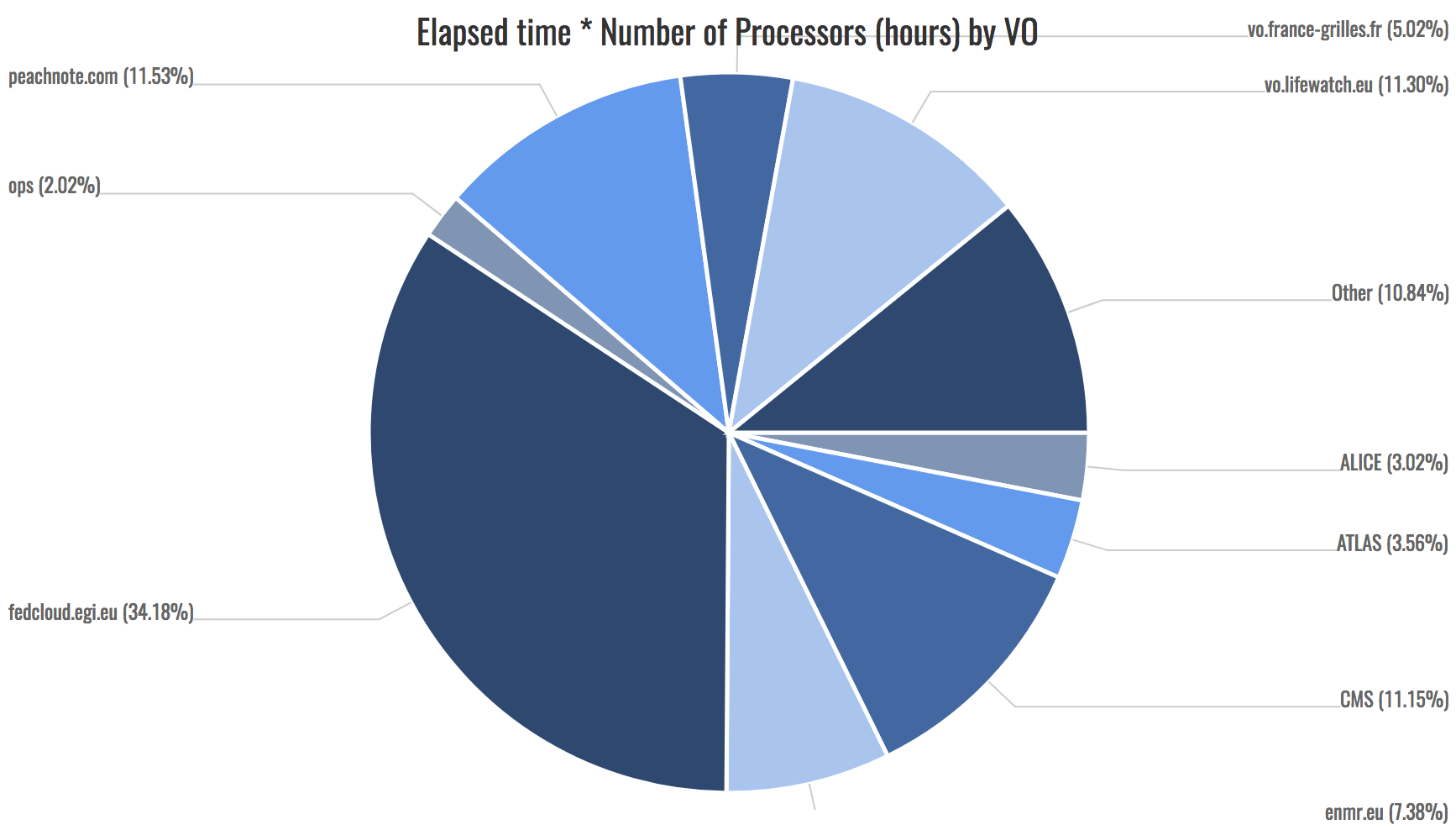 Frenchnat.VO
Thematicservice(new comm)
Thematicservice(CC)
Other 29: 10,84%
Experimenting
users/communities
LHC-related
Thematicservice(CC)
WP6 Knowledge Commons
HTC infrastructure use
Incl. physicalsciences
WP6 Knowledge Commons
HTC infrastructure use
Step down with 2 magnitudes
Use is shifting to cloud
Withoutphysicalsciences
WP6 Knowledge Commons
Users
+30% during EGI-Engage. Stats about personal certificate users:
Physical sciences
Increasing cloud CPUh  Thematic service access (robot certificates and CheckIn)
WP6 Knowledge Commons
[Speaker Notes: Showing trends?

Showing ratio of CCs vs the rest?   Was it a big share? Was there a bigger increase in CC domains compared the rest?


Science discipline break-down for each group
 Personal cert is dominated by WLCG/Physics
Thematic services to reach and serve non-physics communities]
Details on Communities
See community flash talks after me:
WeNMR/MoBRAIN CC: Community of practice, in production before EGI-Engage
ELIXIR CC: Prospective user of federation services
ICOS (new community): EGI-EUDAT integration
LHC: Established user of EGI federation services
WP6 Knowledge Commons
Use of Resources and Issues
[Speaker Notes: Numbers will be provided by PO, work package leaders must provide explanation]
Effort analysis
To be completed when data is finalised
WP6 Knowledge Commons
Summary
[Speaker Notes: Freedom on way to present]
Summary
Objective 1 (O1): The continued coordination of the EGI Community.
CRM process that spans from opportunity identification to operational support
Support 40 communities – 8 CCs and 32 new communities
Established a new workshop format (Design Your E-infrastructure)
Objective 5 (O5): Promotion the adoption and extension of the current EGI services
42 training events; 130+ CC events
Uptake of cloud (by 24 communities); HTC (by 3 communities); Online storage (by 4 communities); AAI and operation tools (by 4 communities)
Services are secured with SLAs to 11 communities
Established and opened the Applications On Demand service
All this was funded in the project with 6 FTE
The real achievement was bringing together 100+ experts to deliver tangible results: 
Knowledge commons
WP6 Knowledge Commons
[Speaker Notes: 46 institutes
~0.1 FTE/institute]
Key exploitable results
+ 
collected requirements and feedback for many other services
Helped the roll-out, promotion and support of new service
WP6 Knowledge Commons